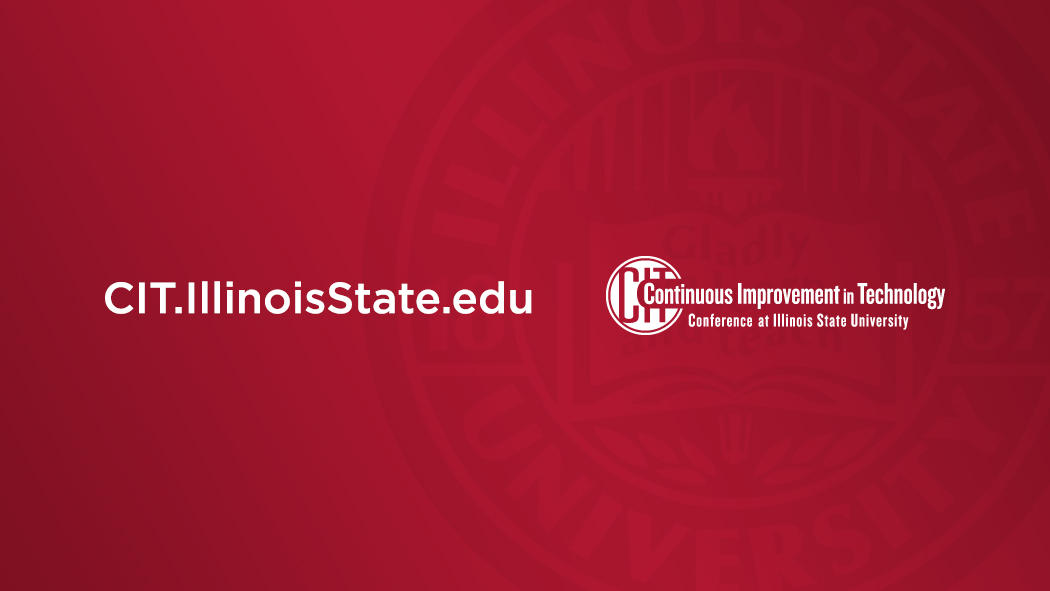 Learn What’s New in ReggieNet
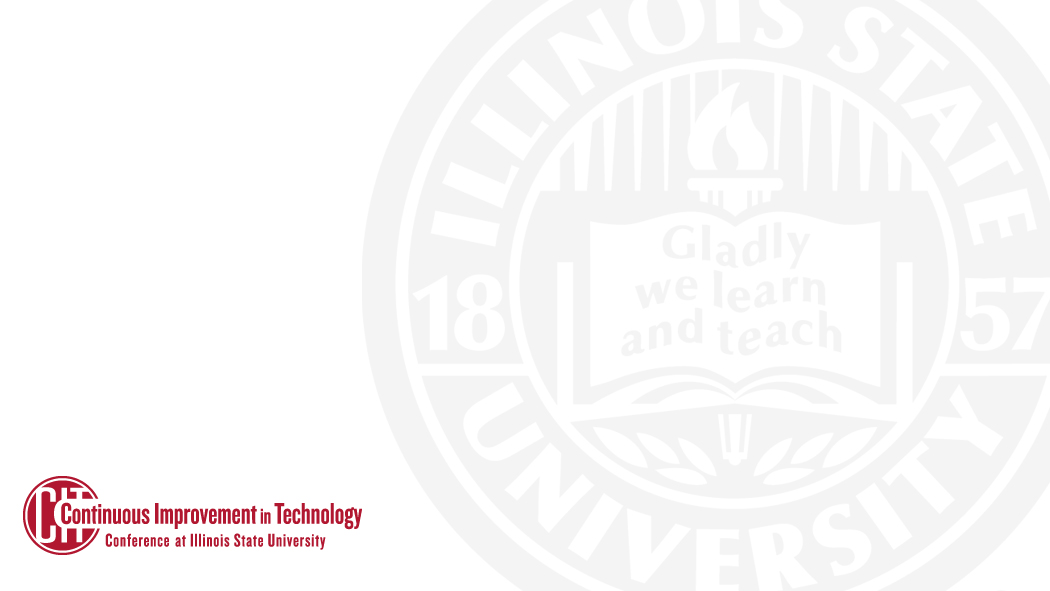 Updated look and Feel
Changes to menu
Easier to select and order Favorites
Option to automatically have new sites added to favorites
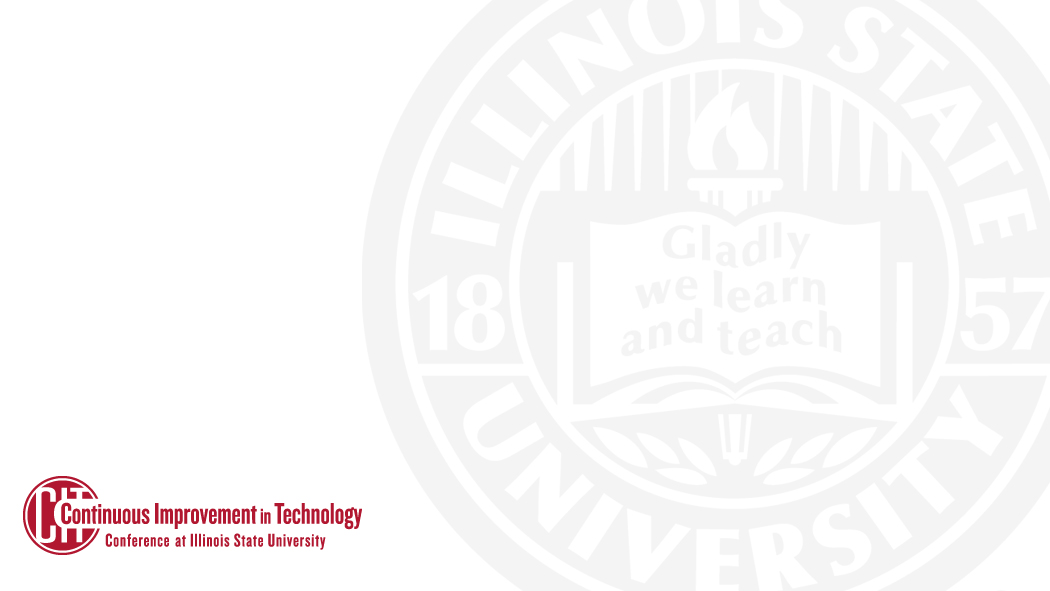 New Tools
Attendance
Commons
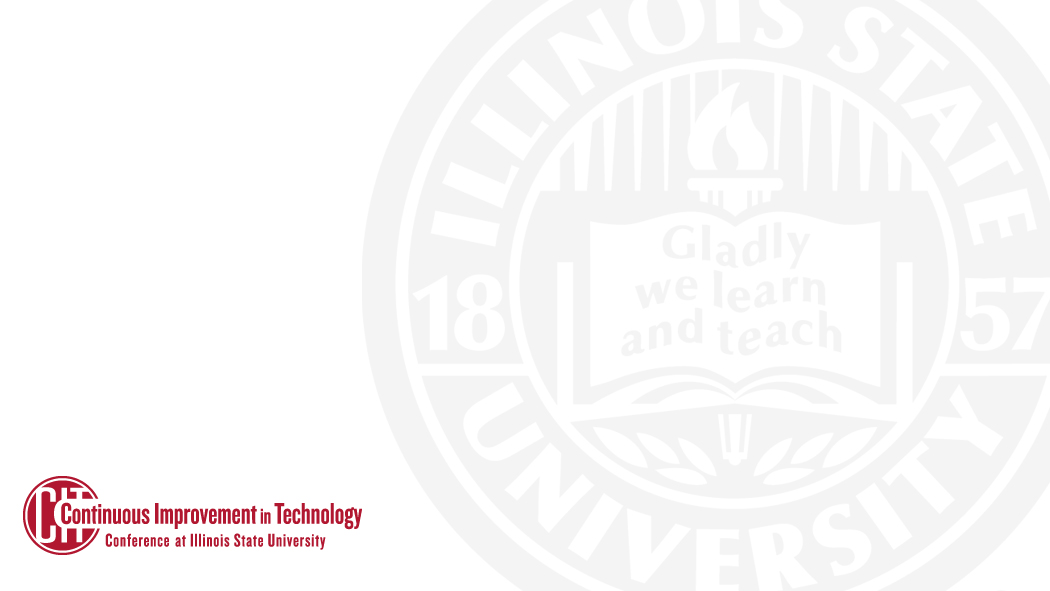 Improvements to Tools
Assignments
Soft delete (trashcan)
Options reorganized
Gradebook
Easier navigation
Easier ordering of items
Course grade statistics
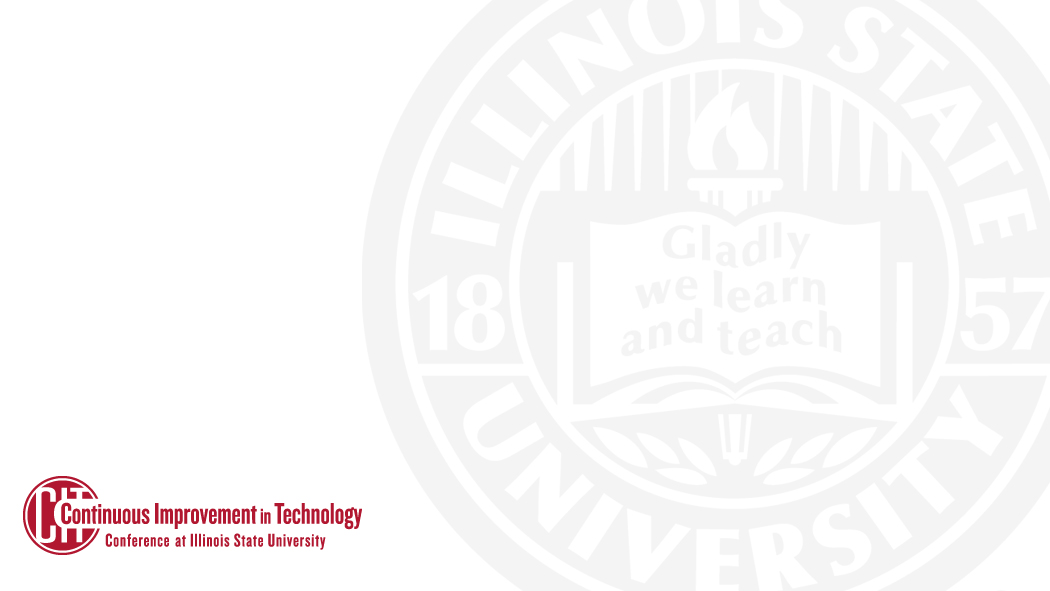 Improvements to Tools
Tests & Quizzes
Delivery Exceptions
Lessons
Subpage navigation option
New widgets to include other tools
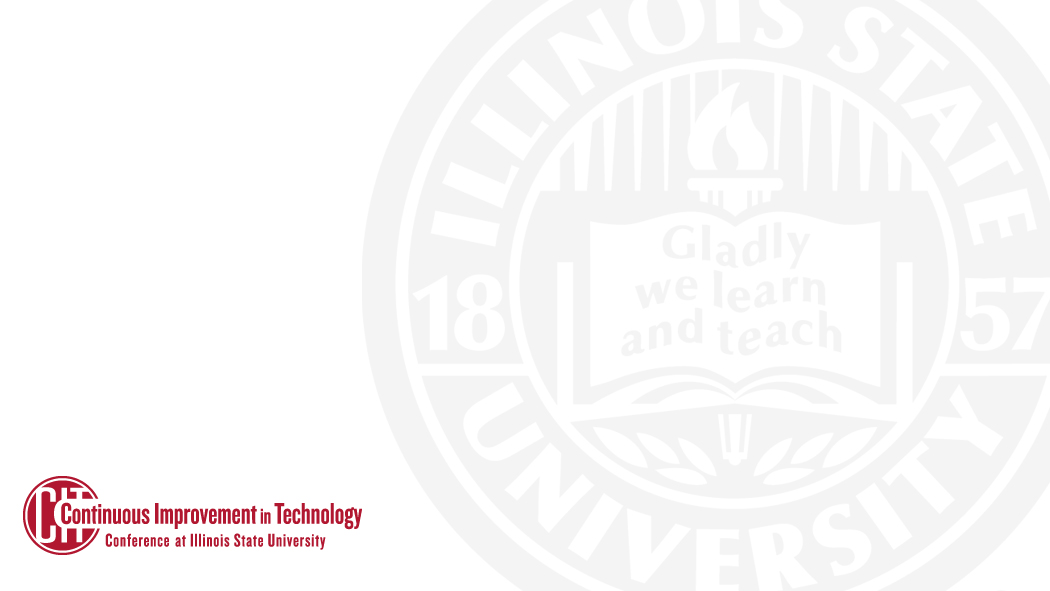 Other Changes
Syllabus
Zoom Integration
LiveText
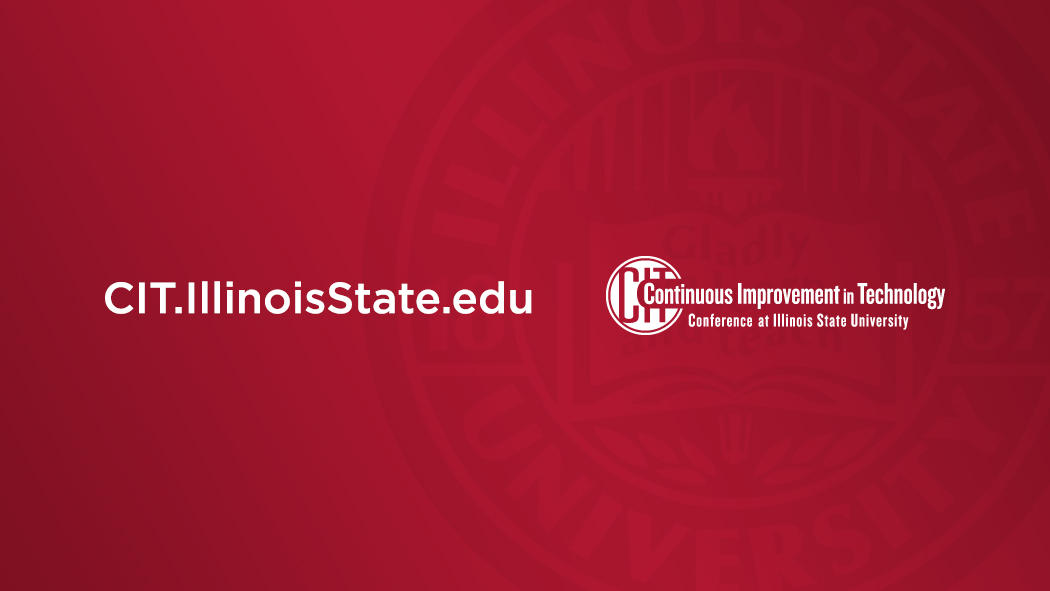